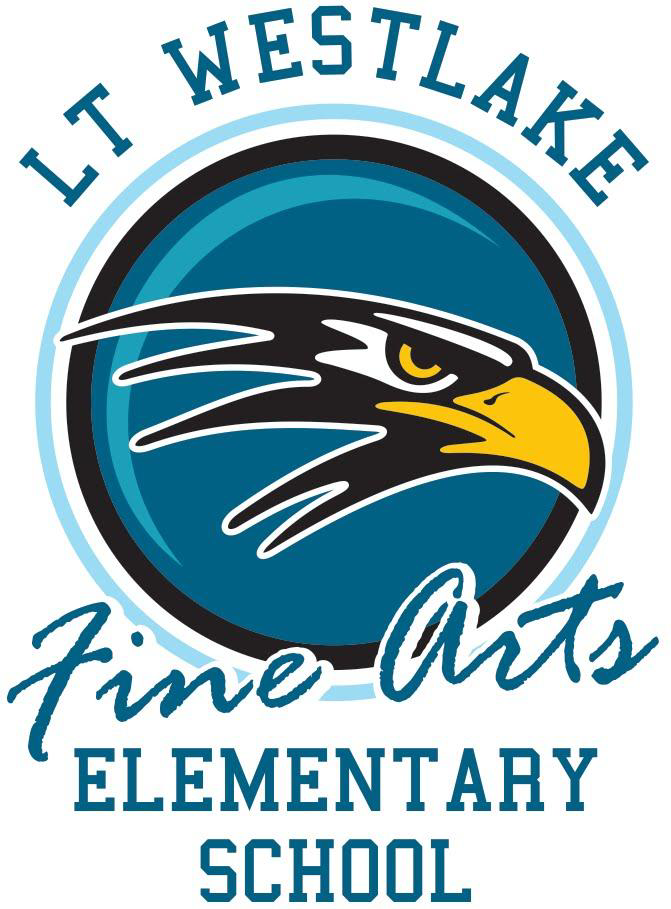 2023-2024 Annual Education Results Report
SUMMARY
Horizon School Division is a learning community that engages and empowers all learners for success.
Vision: 
Students will gain the knowledge and skills to be contributing citizens and the desire to develop as life-long learners.
Values: 
continual improvement; 
Inclusion and respecting diversity; 
fostering effective relationships; welcoming, caring, respectful, and safe learning environments; collaboration; 
and accountability
Strategic Priorities: 
Quality Teaching and Optimum Learning
Students demonstrate citizenship, engage intellectually, and grow continuously as learners
Response with Intervention
Mobilization of resources required to demonstrate shared, system-wide responsibility for all children
Finding Wellness in the Work
5310-42 Avenue | Taber, AB T1G 1B6 | 403.223.2487
OUR ACCOMPLISHMENTS 
Share/Highlight some key accomplishments. 

High levels of satisfaction in all areas of Provincial Assurance Model Survey and Horizon Assurance model survey
Increase in Student Learning Engagement from 84.8% to 87.8%. This illustrates that all our strategies from the past three years have worked.
Level of satisfaction for lifelong learning increased from 85% to 100%
Work preparation results improved from 85.7% to 100%
We increased the number of clubs that we offered, thereby improving program offerings.
83% staff reported workplace wellness as either good, very good or excellent
ENGAGING OUR COMMUNITY
Student success is a collective endeavor.
We encourage staff, students, and parents to provide feedback and response to surveys as we strive to make data-informed decisions.
COMMENTARY ON OUR RESULTS (PUTTING IT INTO CONTEXT)
A significant portion of our students indicated that they have a difficult time bouncing back from difficult situations. As a result, our theme this is year is “we can do hard things.” A motivational speaker will come in to discuss resilience with the entire school. Grade 4s and 5s will engage in numerous resilience units and lead school wide activities. Finally, social emotional learning will be incorporated into all subjects.  
Majority of students went up at least two Fountas and Pinnell reading levels. We are working to improve students’ literacy abilities by having all grades engage in UFLI, having one of our teachers do literacy pull out and continuing to apply different intervention strategies.
5310-42 Avenue | Taber, AB T1G 1B6 | 403.223.2487
More detailed information can be obtained by visiting 
Division (and school) Assurance Dashboard https://datastudio.google.com/u/0/reporting/53b0257a-1b80-4bd8-b807-1e3929ebb832/page/8bo8 
Three Year Education Plan https://westlake.horizon.ab.ca/download/416878  
Audited Financial Statement https://www.horizon.ab.ca/download/223242, or 
Budget https://www.horizon.ab.ca/download/417771